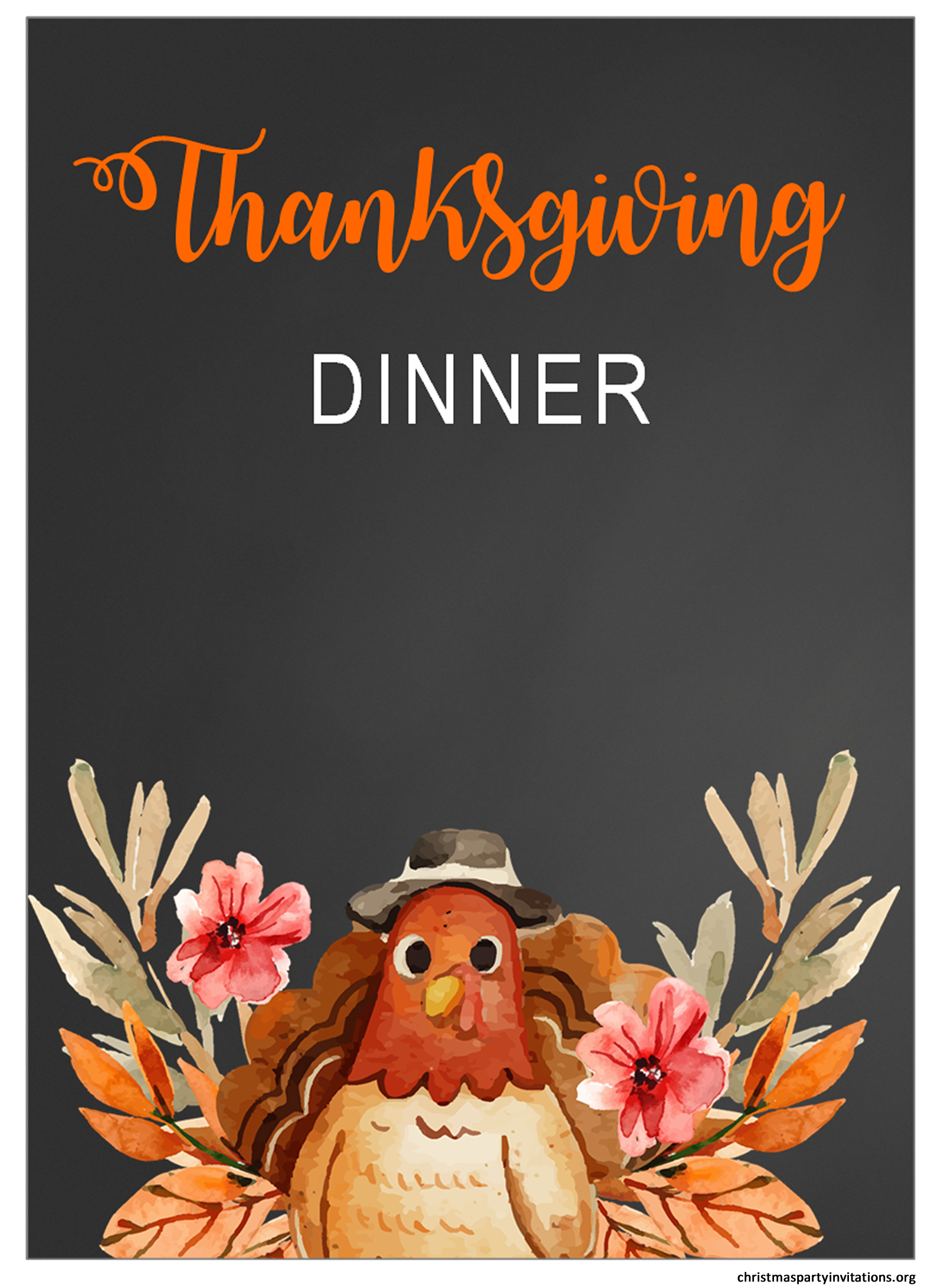 PLEASE JOIN US TO CELEBRATE
xxxxxxxxxxxxxxxxxxx
xxxxxxxxxxxxxxxxx
xxxxxxxxxxxx
RSVP  xxx xxxx xxxxxxxxxxxxxxxx
christmaspartyinvitations.org
christmaspartyinvitations.org